Знай правила дорожного движения,
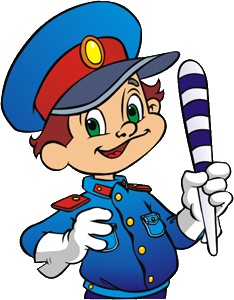 как таблицу умножения
Цели: 1. Углублять знания учащихся о правилах                    дорожного движения.                2. Формировать представления младших               школьников о безопасности дорожного движения                при передвижении по улицам и дорогам.                3. Воспитывать навыки выполнения основных                 правил поведения учащихся на улице, дороге, с                целью предупреждения детского дорожно –                транспортного травматизма
Школа пешеходных наук
Задача: закрепить знание о правилах перехода улицы без помощников, пешеходном переходе, светофоре.
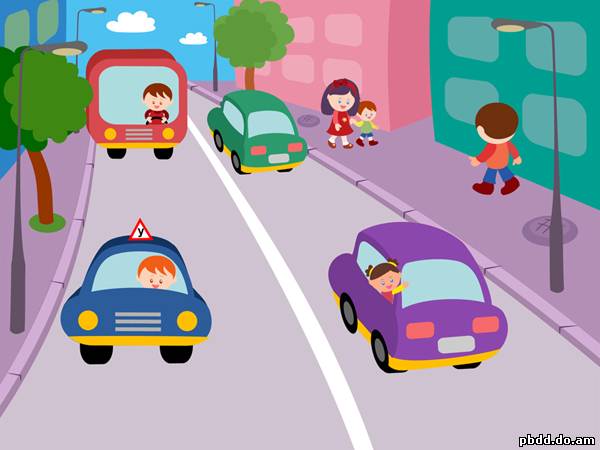 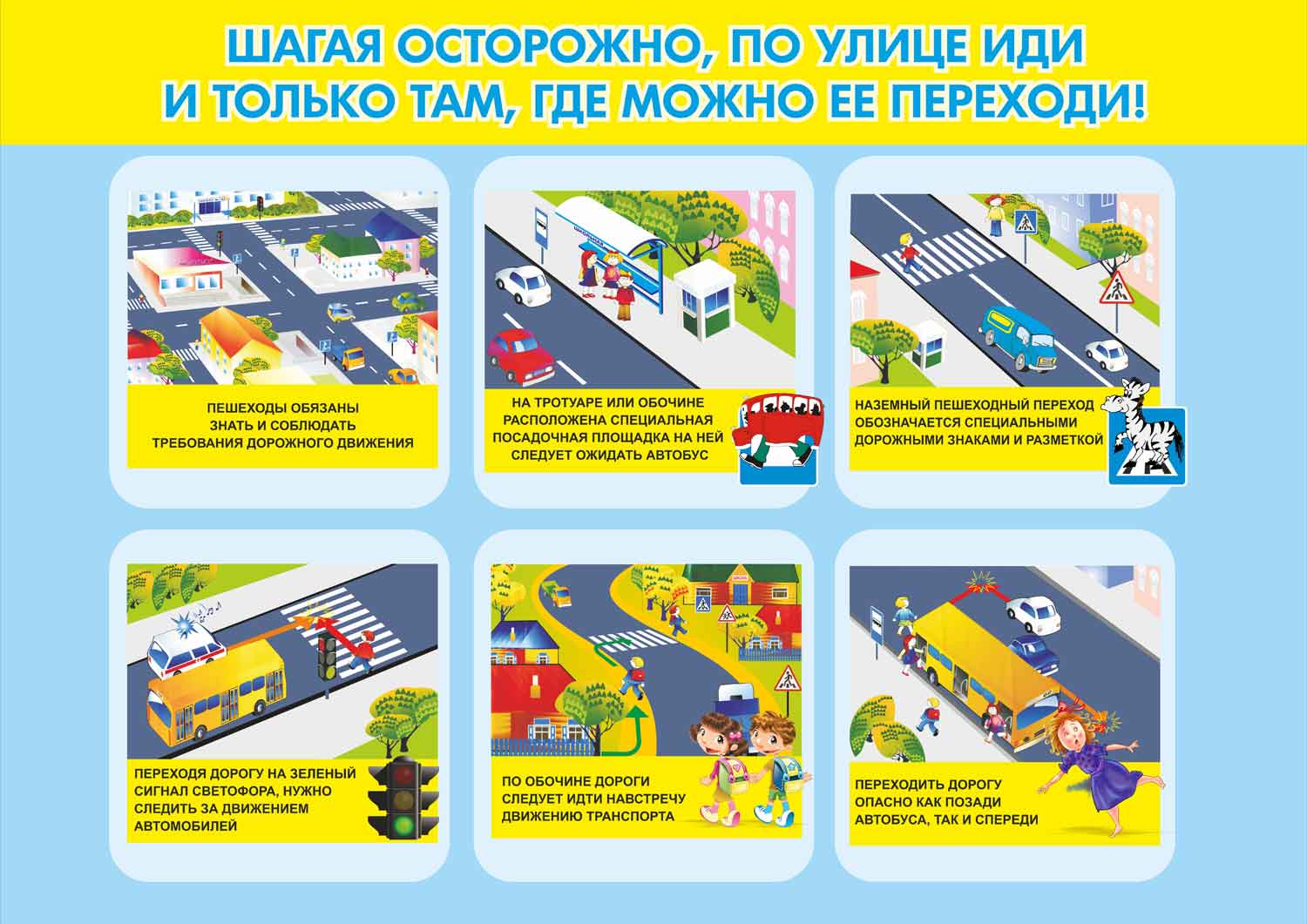 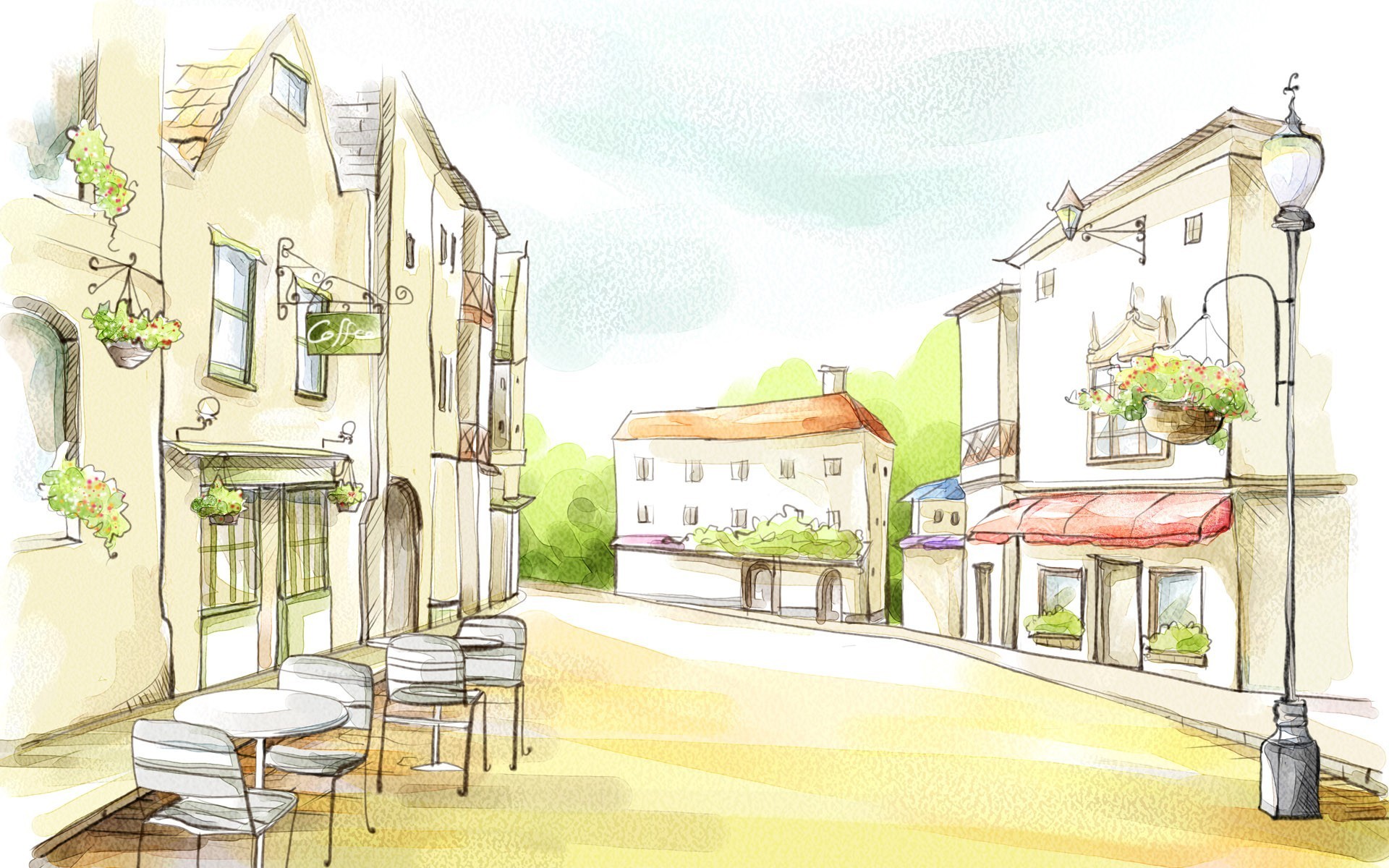 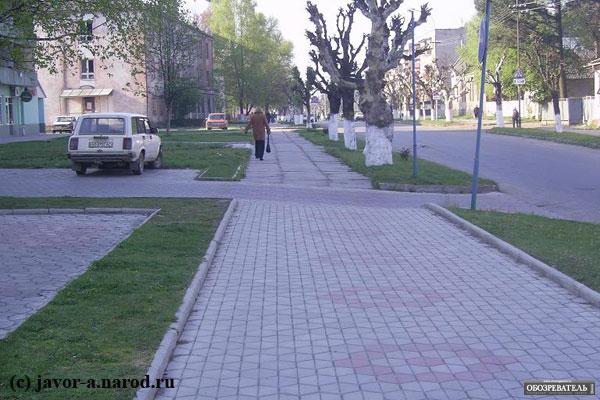 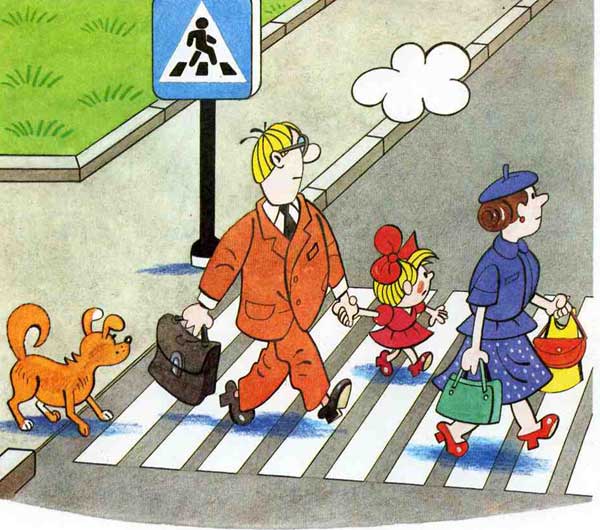 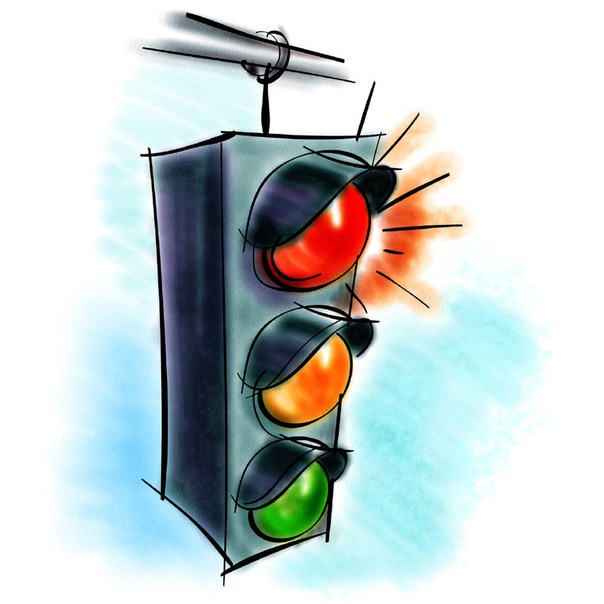 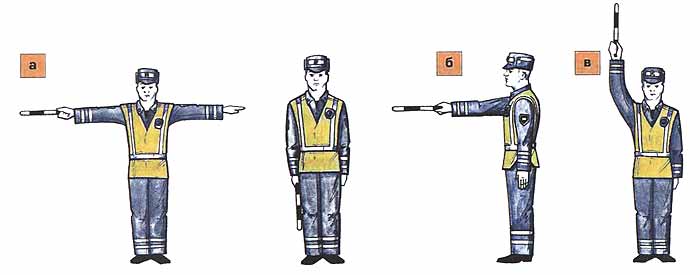 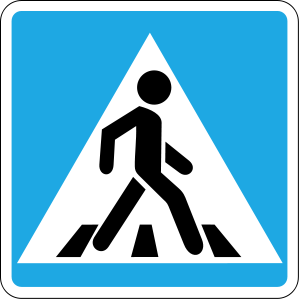 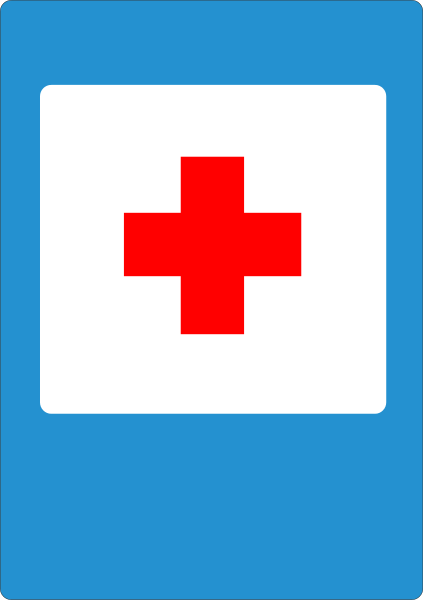 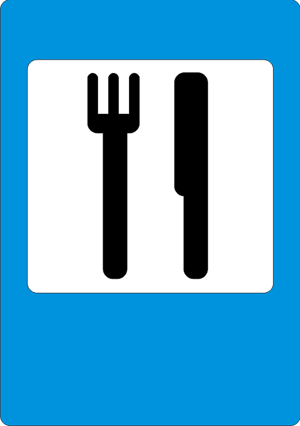 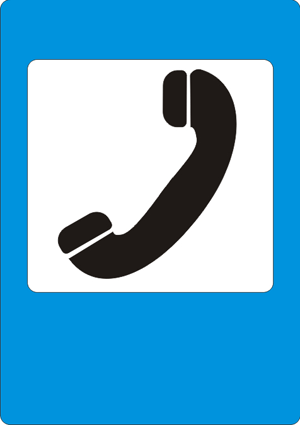 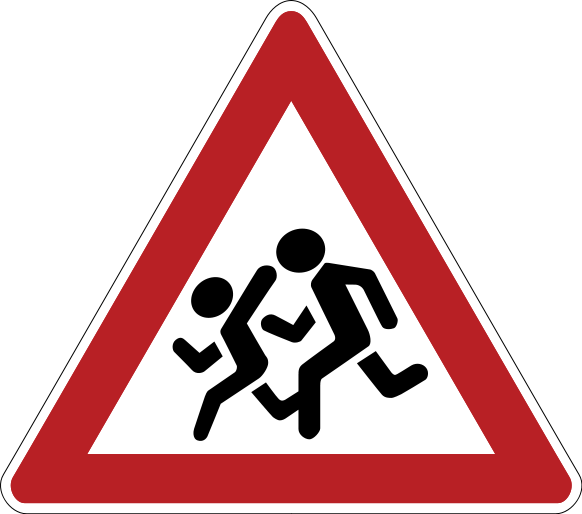 Путешествие в страну дорожных знаков
Задачи: 1.закреплять знание детей о                  дорожных знаках                2.воспитывать культуру поведения                 в общественных местах
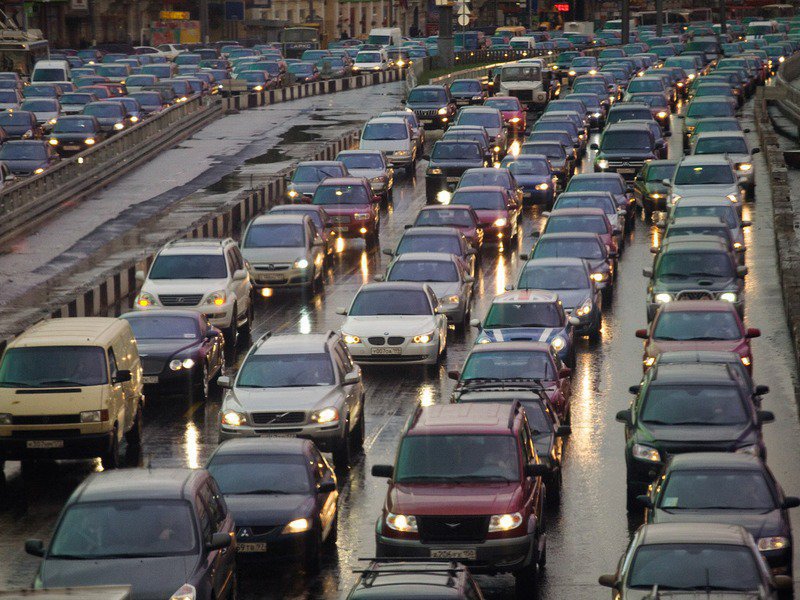 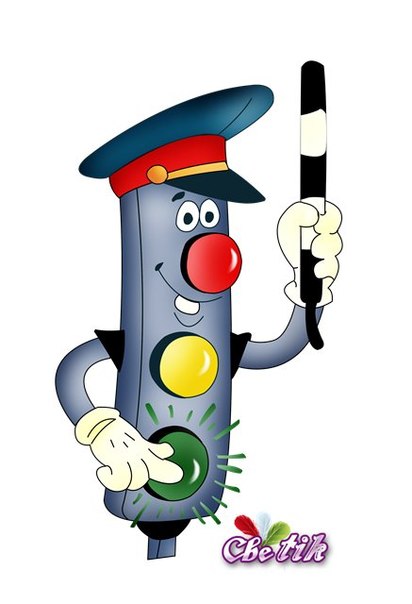 -    Стой!
-    Жди!
-    Проходи!
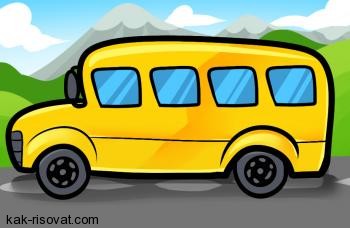 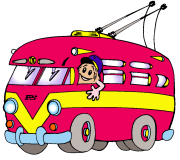 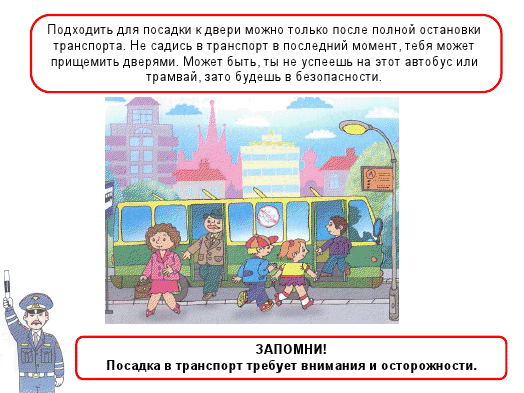 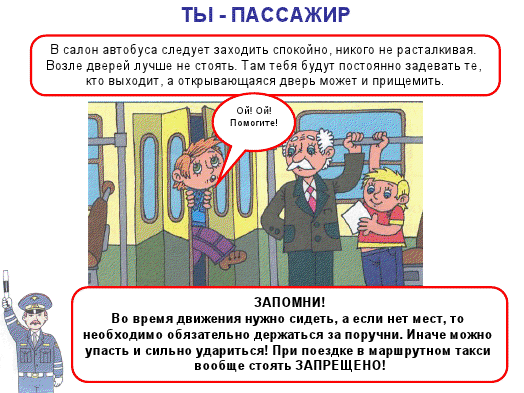 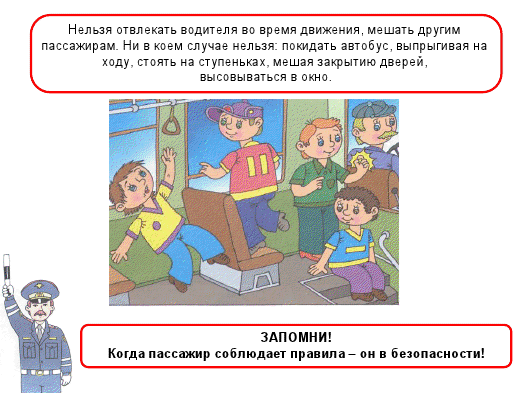 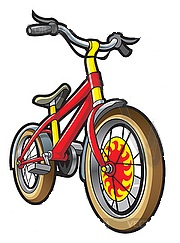 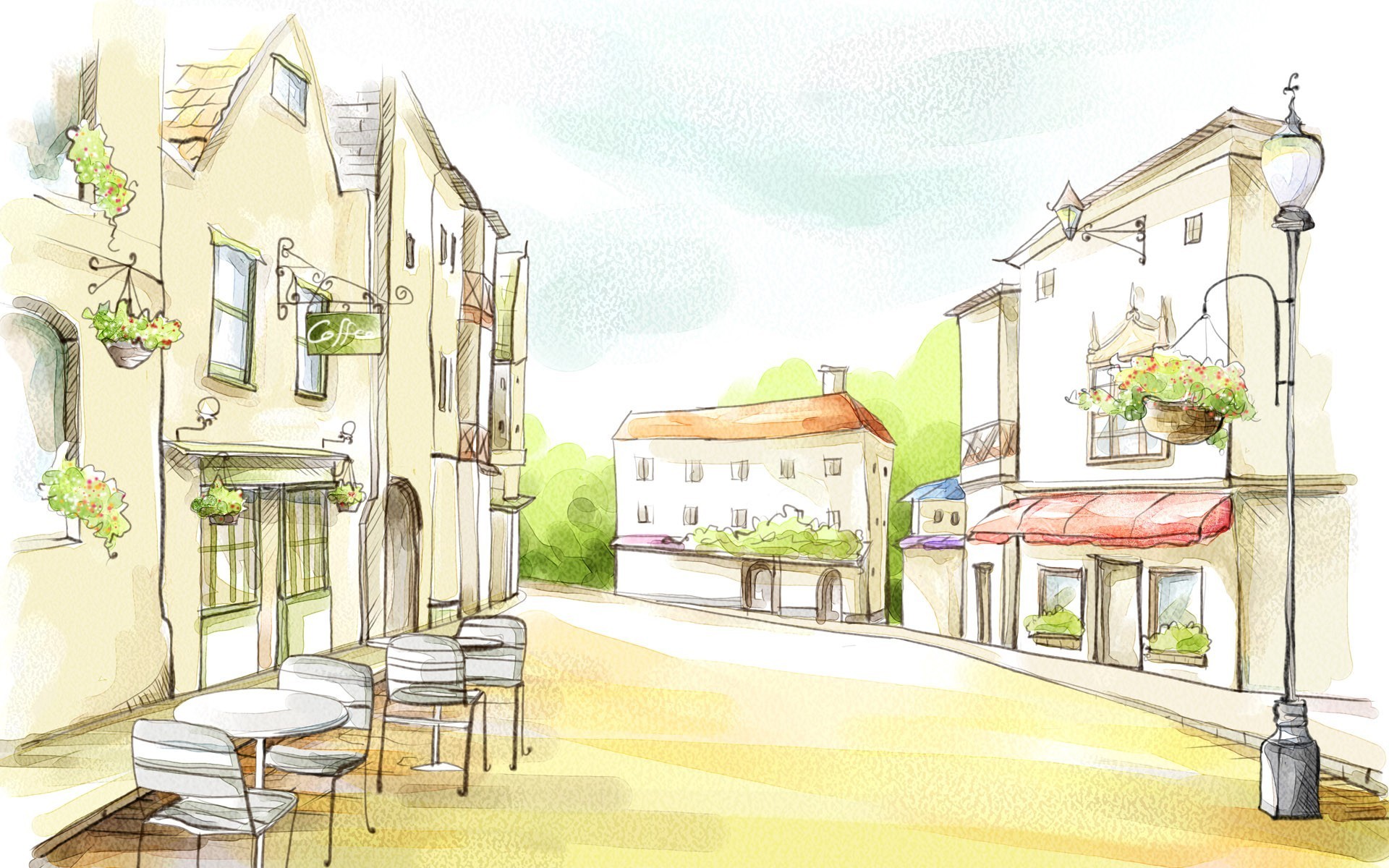 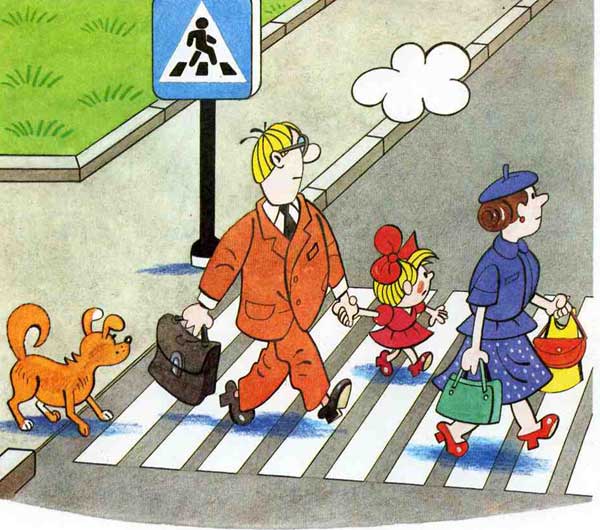 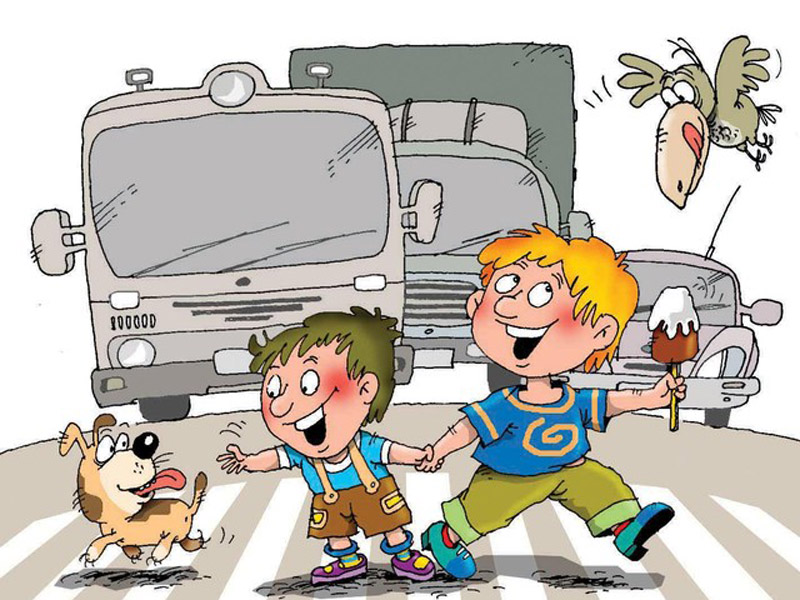 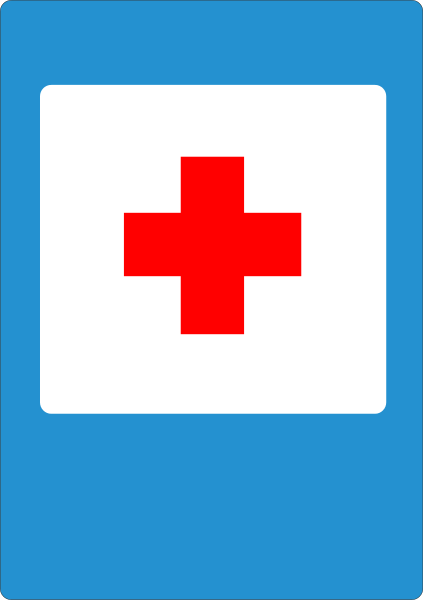 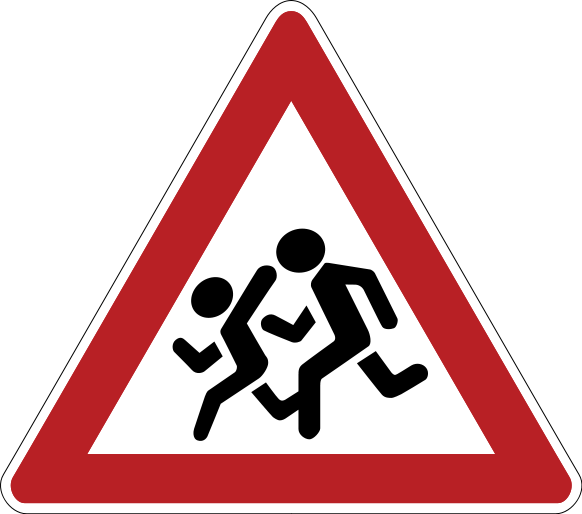 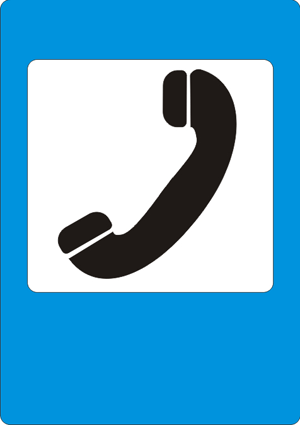 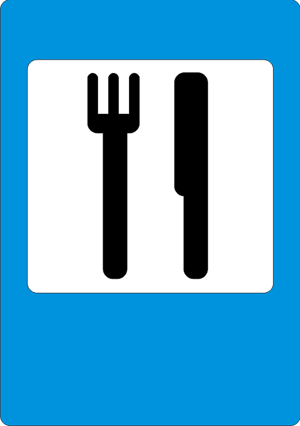 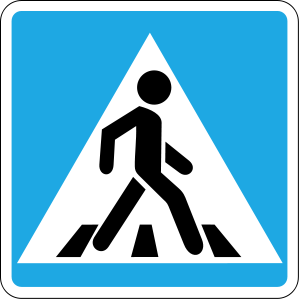 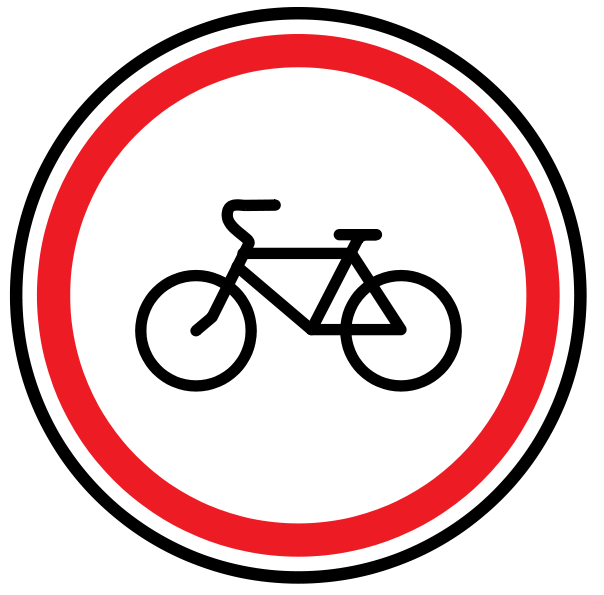 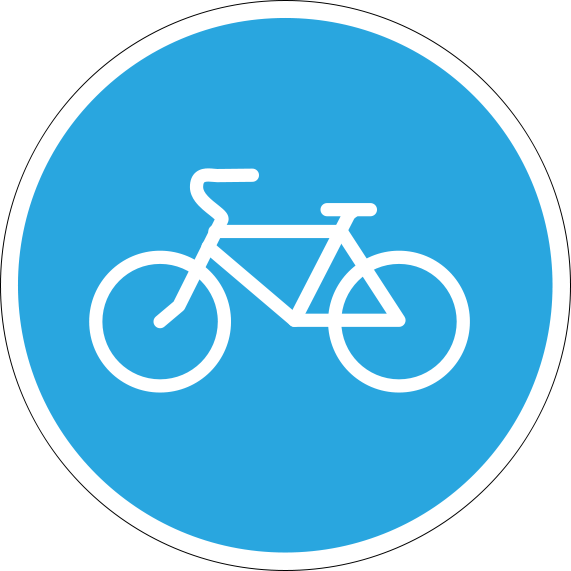 Спасибо за        внимание!